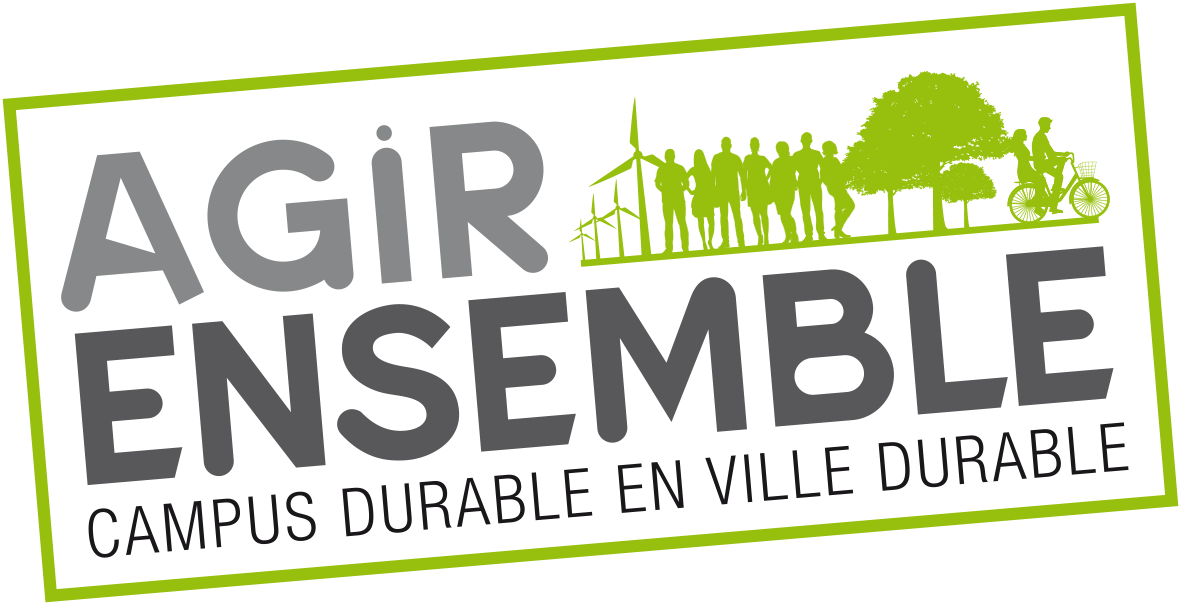 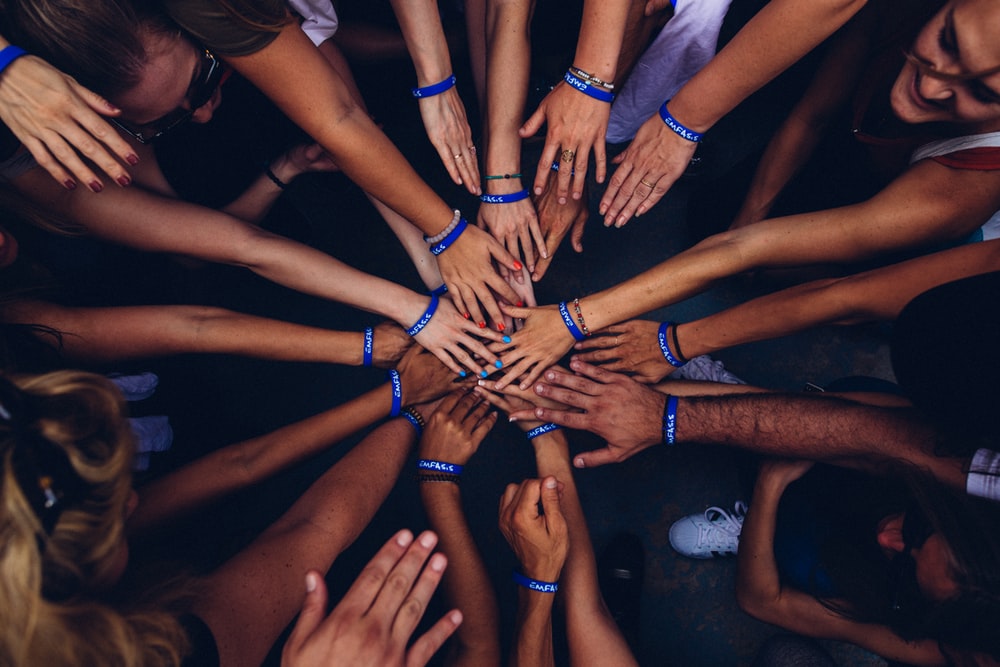 FICHE D’EVALUATION D’UNE ACTION AGIR ENSEMBLE
ACTION DE CHANGEMENT DE COMPORTEMENT
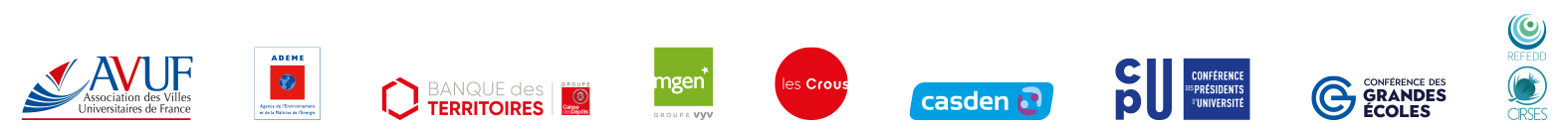 Votre fiche d’évaluation
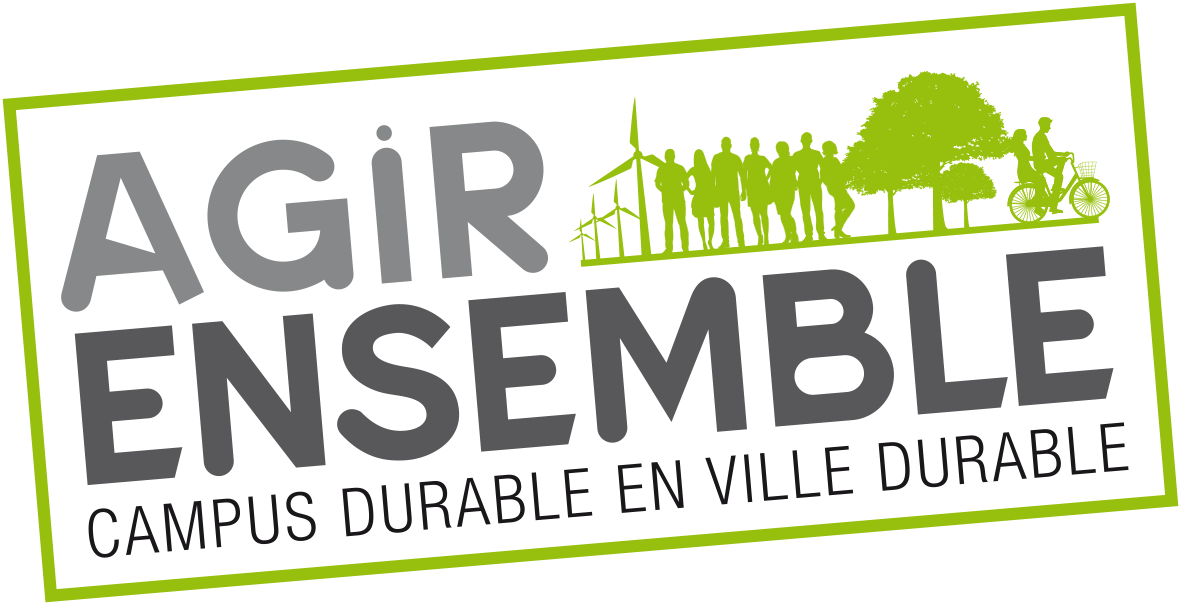 Cette fiche a pour but de vous aider à évaluer et à organiser les résultats des actions mises en place sur votre territoire dans le cadre d’Agir Ensemble. Vous pourrez ainsi disposer d’un document mettant en valeur l’impact de ces actions et les points potentiels d’amélioration pour les actions à venir. Pour chaque action menée, nous vous demandons de bien vouloir compléter une fiche d’évaluation dédiée.

À noter : Cette fiche est un document-type, les éléments ci-dessous sont des lignes directrices données à titre indicatif que vous êtes libres de modifier autant que vous le souhaitez afin qu’ils s’adaptent au mieux aux actions évaluées et aux données auxquelles vous avez accès. Il n’y a aucune limite dans le nombre de caractères ou le nombre de ligne.
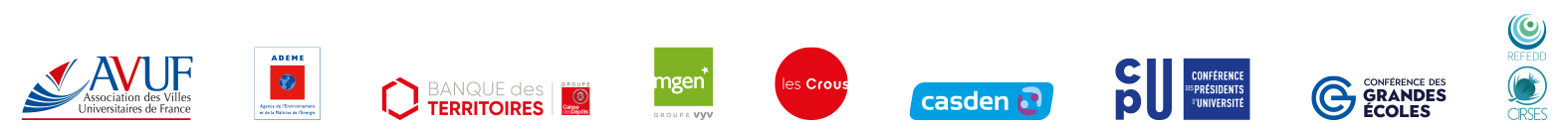 Contextualisation de l’action
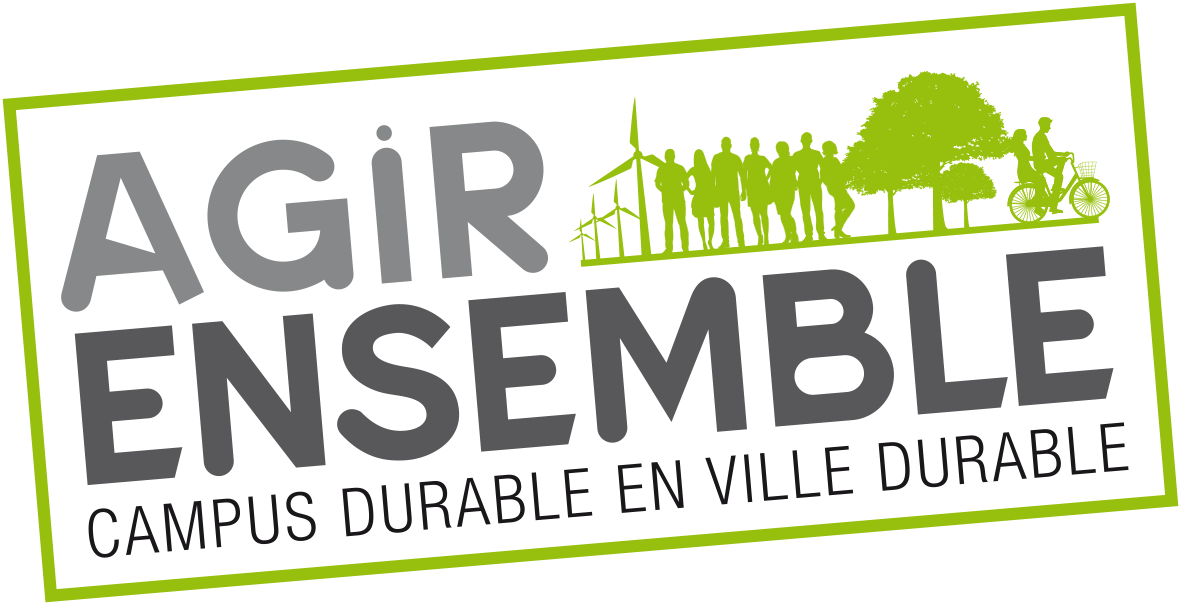 DANS QUEL CONTEXTE CETTE ACTION A ÉTÉ MISE EN PLACE ?
__________________________________________________________________________________________________________________________________________________________________________________________________________________________________________________________________________________________________________________________________________________________________
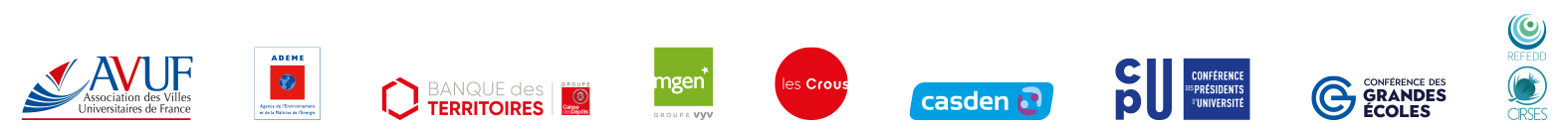 Principe et objectifs de l’action
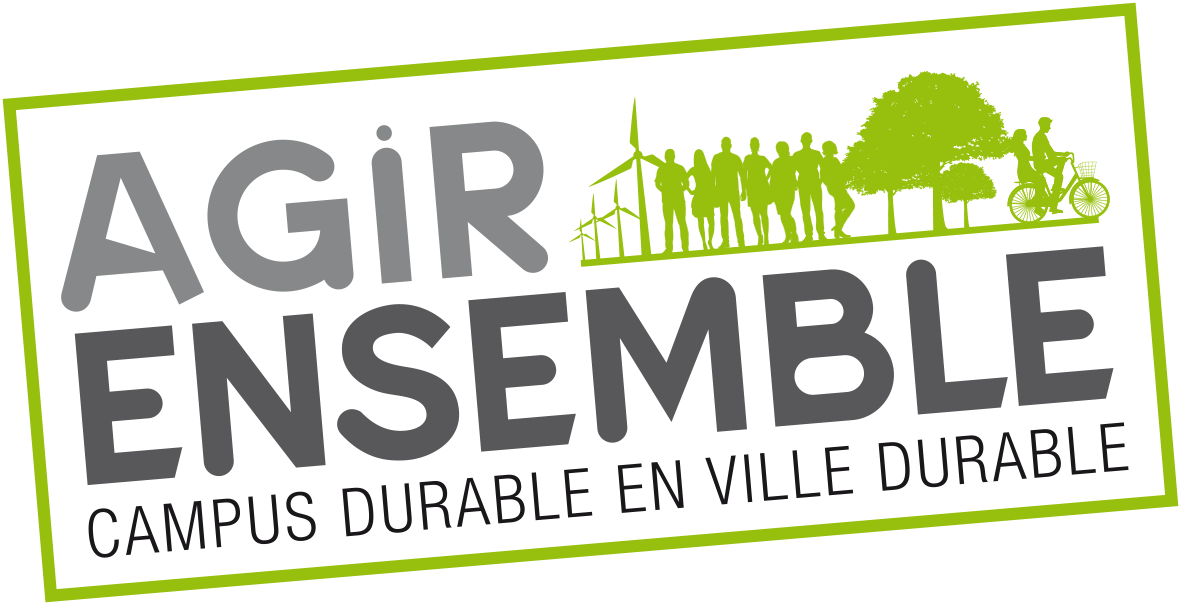 NOM DE L’ACTION : __________________________________
PRINCIPE DE L’ACTION : _____________________________________________________________________________________________________________________________________________________________________________________________________________
OBJECTIFS DE L’ACTION : _____________________________________________________________________________________________________________________________________________________________________________________________________________
OUTILS & MOYENS UTILISÉS (possibilité de mettre à la fin du document des photos de ces outils) ____________________________________________________________________________________________________________________________________________________________________________________
DATE/PÉRIODE DE L’ACTION : _____________________________________________
PARTENAIRES MOBILISÉS : ____________________________________________________________________
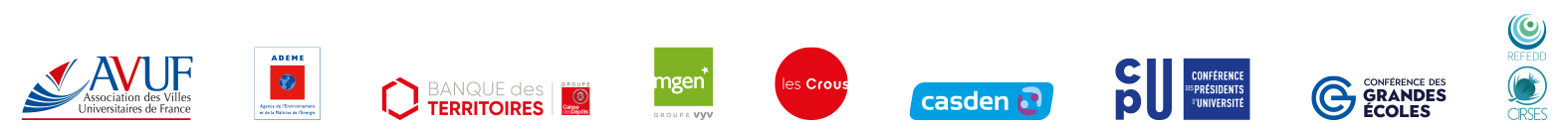 Relevé technique ou d’usage
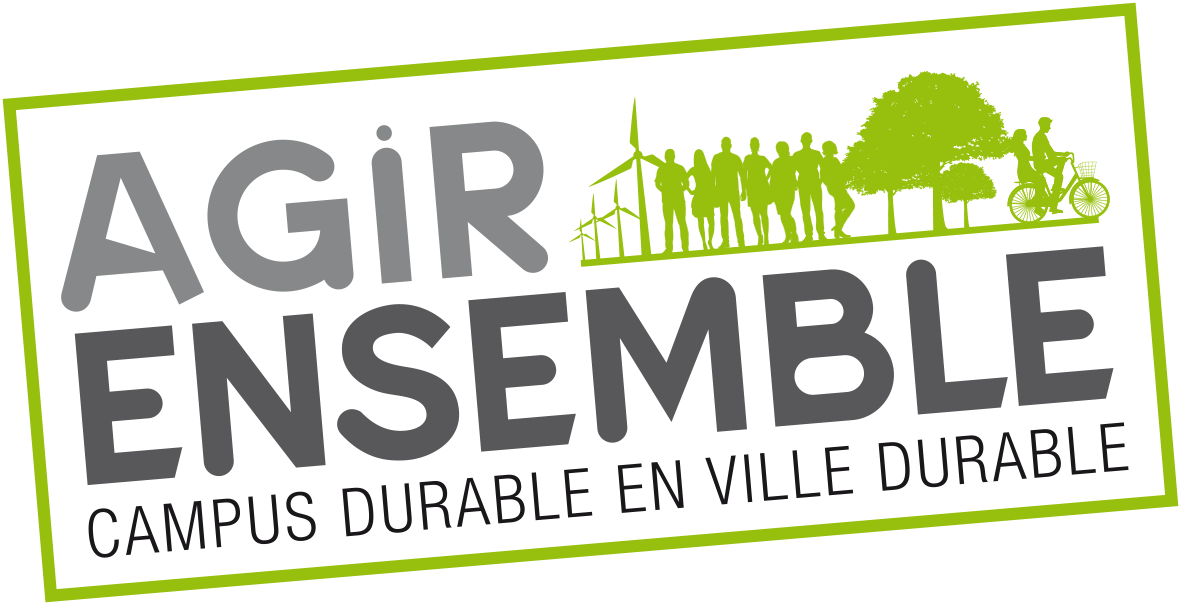 Donnée mesurée :   ______________

Unité de mesure :  ______________

Période de mesure :  ______________
*Mesure avant le début de l’action permettant d’effectuer des comparaisons par la suite
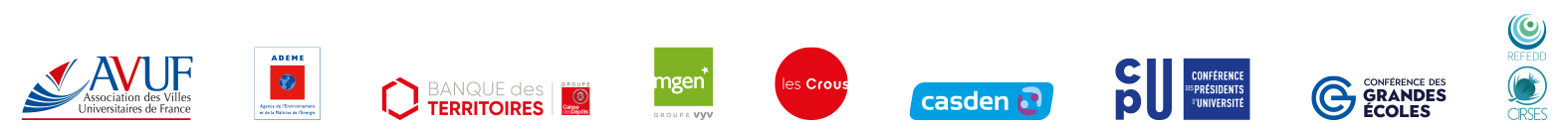 Relevé technique ou d’usage
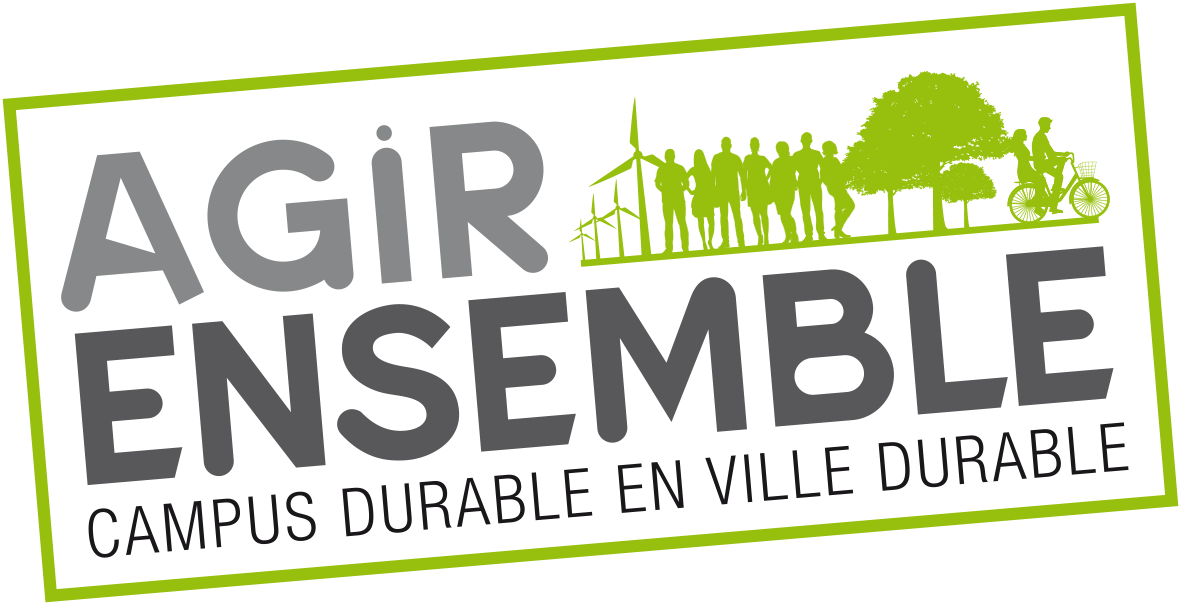 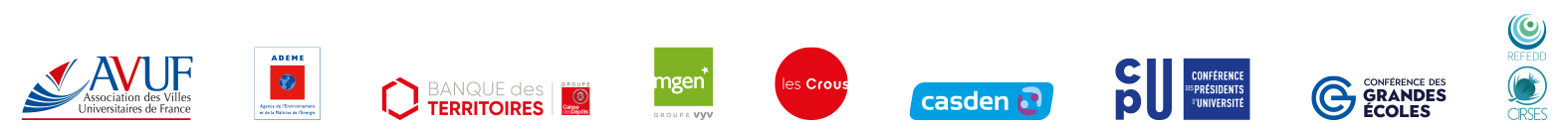 Relevé technique ou d’usage
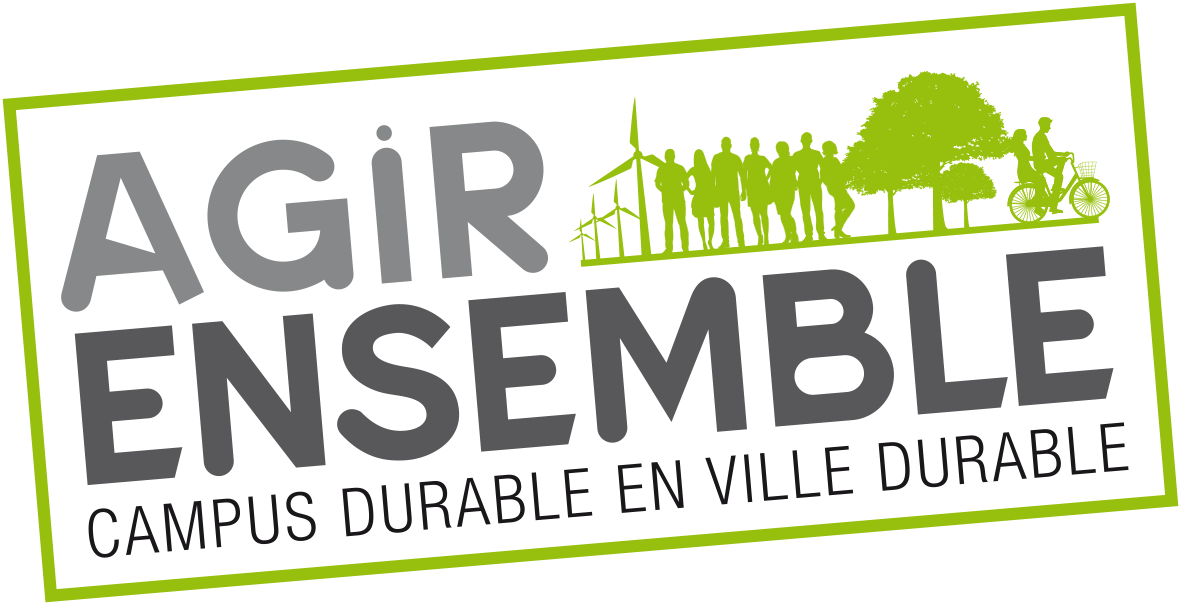 *Mesure après l’action afin d’évaluer la durabilité des effets de l’action
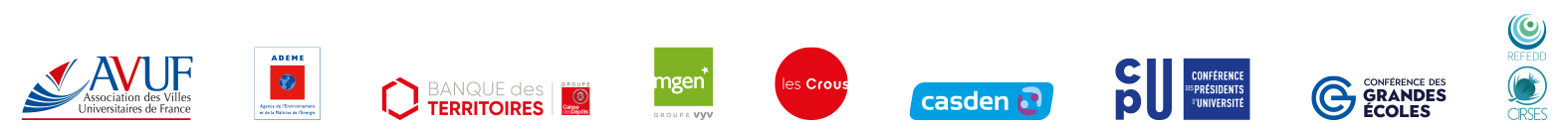 Relevé technique ou d’usage
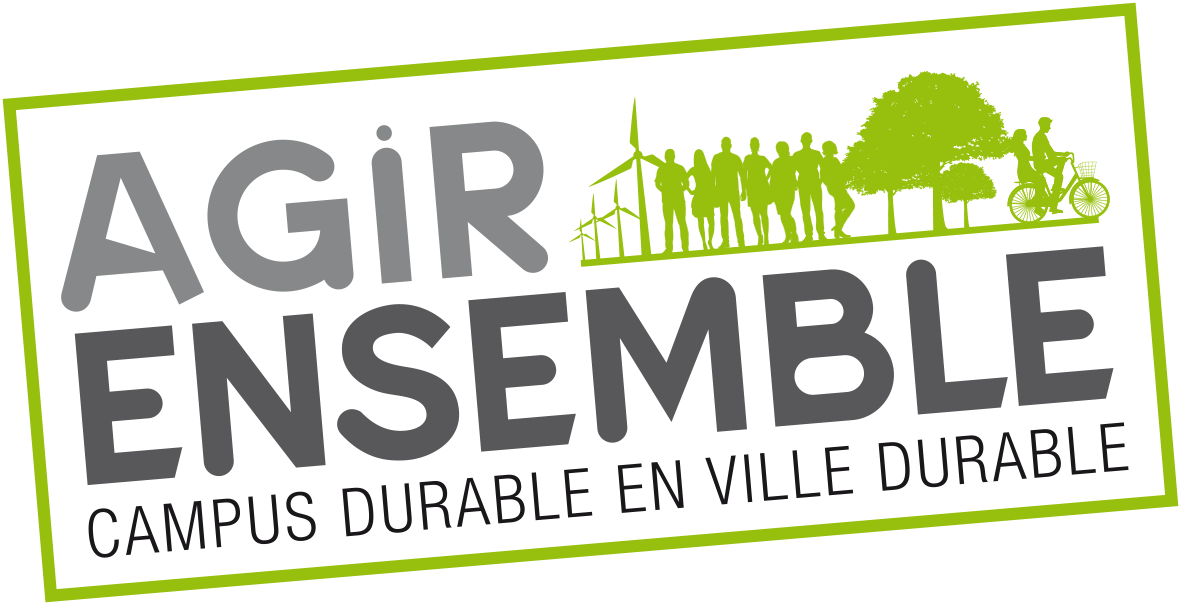 Remarques : ____________________________________________________________________________________________________________________________________________________________
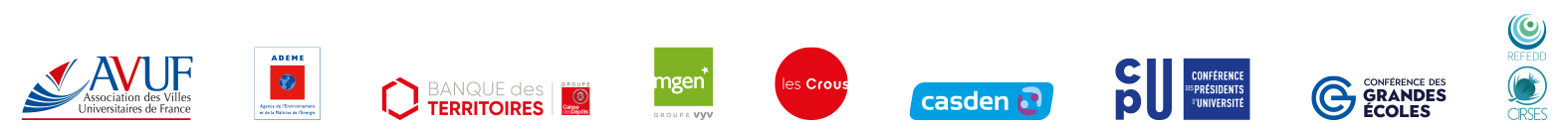 Retour sur l’action
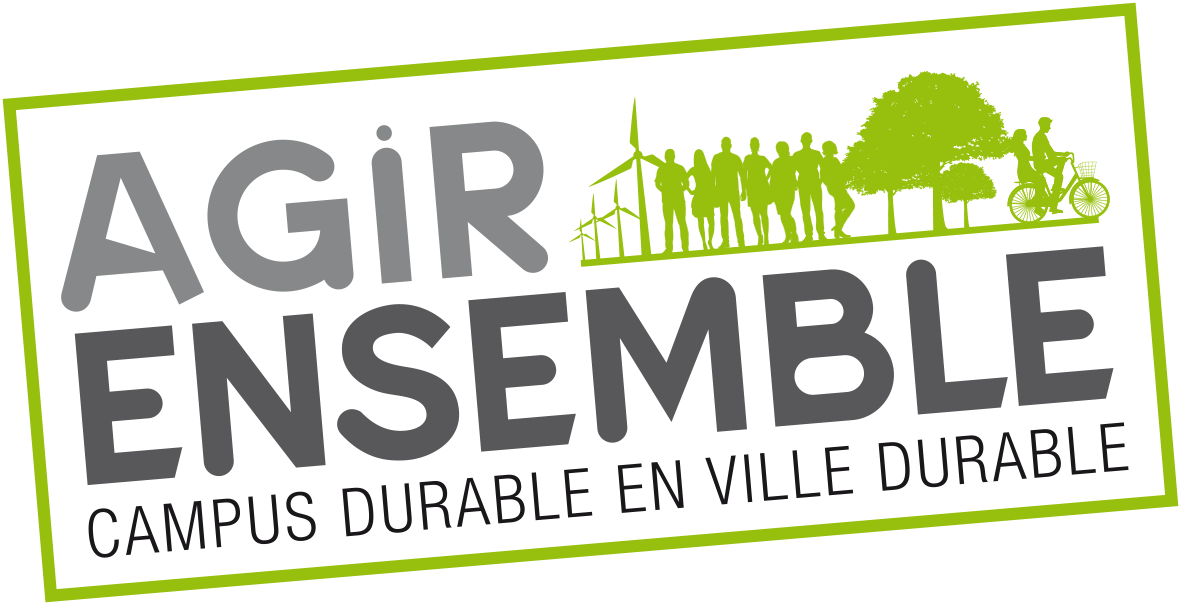 Ce qui a fonctionné 
Les points forts :
________________________________________________________________________________________________________________________________________________________________________________________________________________________________________________________________________________________________________
Ce qui a moins bien fonctionné
Les axes d’amélioration :
________________________________________________________________________________________________________________________________________________________________________________________________________________________________________________________________________________________________________
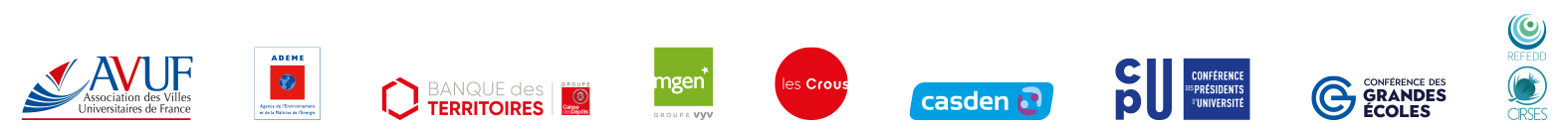 Retour sur l’action
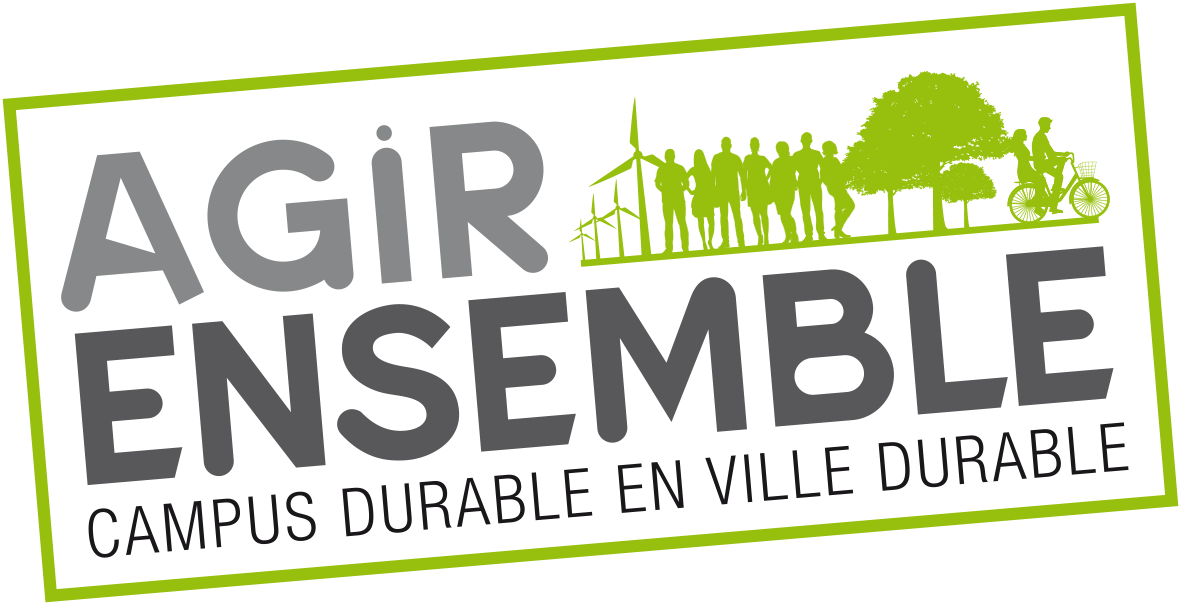 Si c’était à refaire…
Les modifications à apporter :
________________________________________________________________________________________________________________________________________________________________________________________________________________________________________________________________________________________________________
Les points de vigilance à prendre en compte :
________________________________________________________________________________________________________________________________________________________________________________________________________________________________________________________________________________________________________
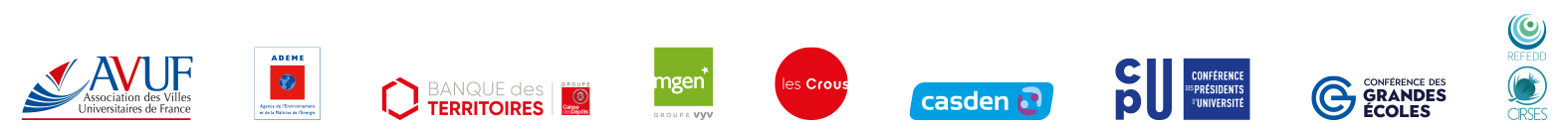 Renouvellement de l’action
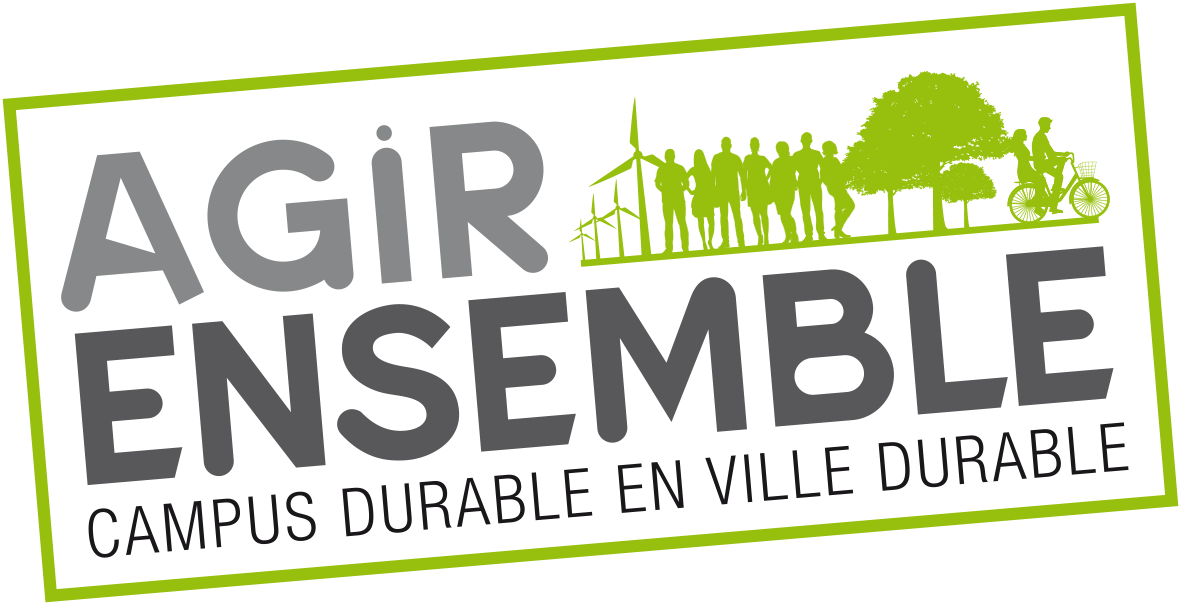 Comptez-vous remettre en place cette action à l’avenir ?
Oui    -    Non
Si oui, avec quelles nouveautés ? (échelle d’action plus importante, nouveaux établissements prenant par à l’action, etc.)
________________________________________________________________________________________________________________________________________________________________________________________________________________________________________________________________________________________________________________________________________________________________________________
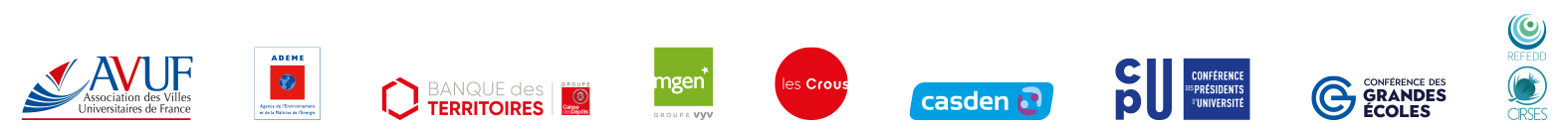 L’action en image
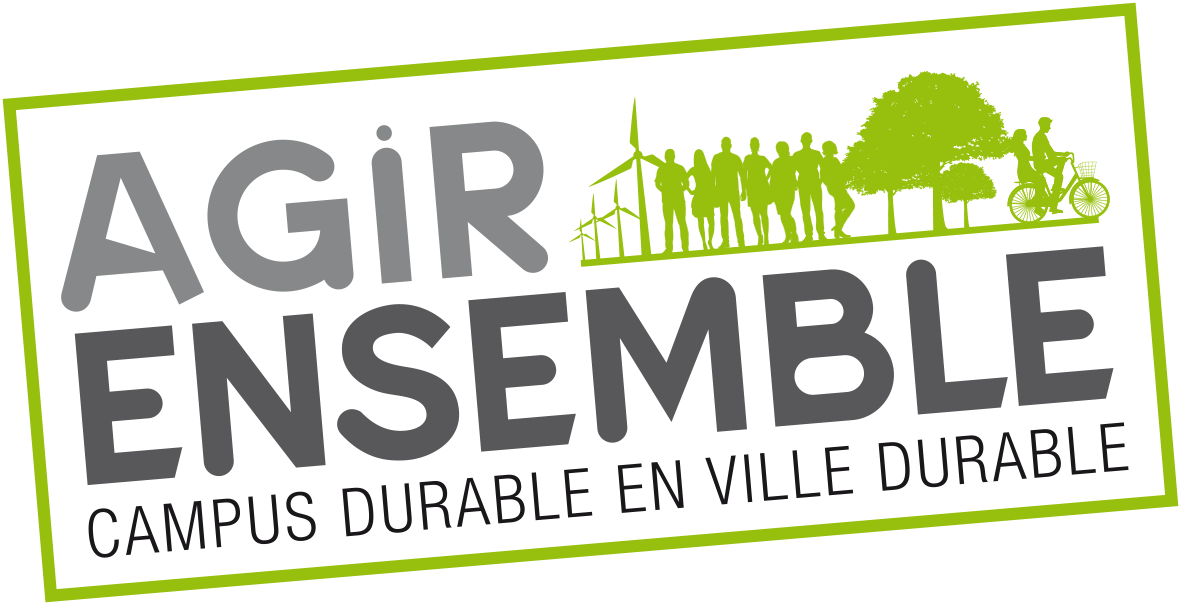 Photo à intégrer
Photo à intégrer
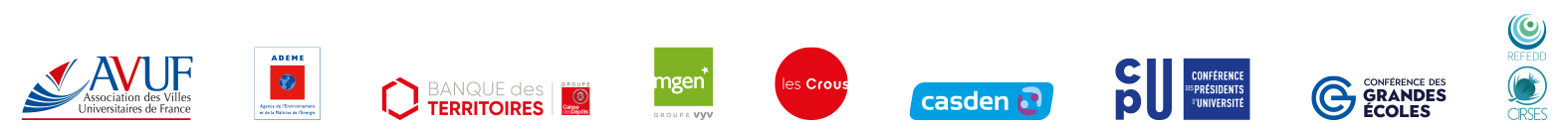 L’action en image
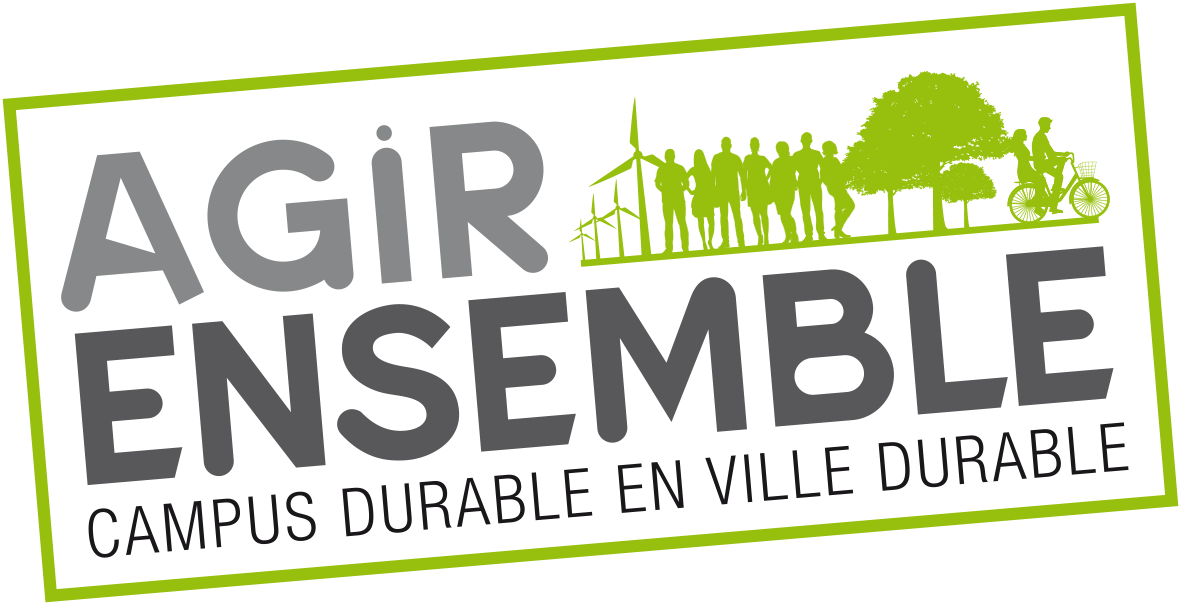 Photo à intégrer
Photo à intégrer
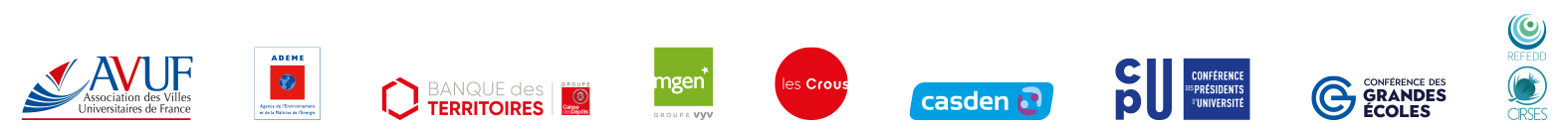 L’action en image
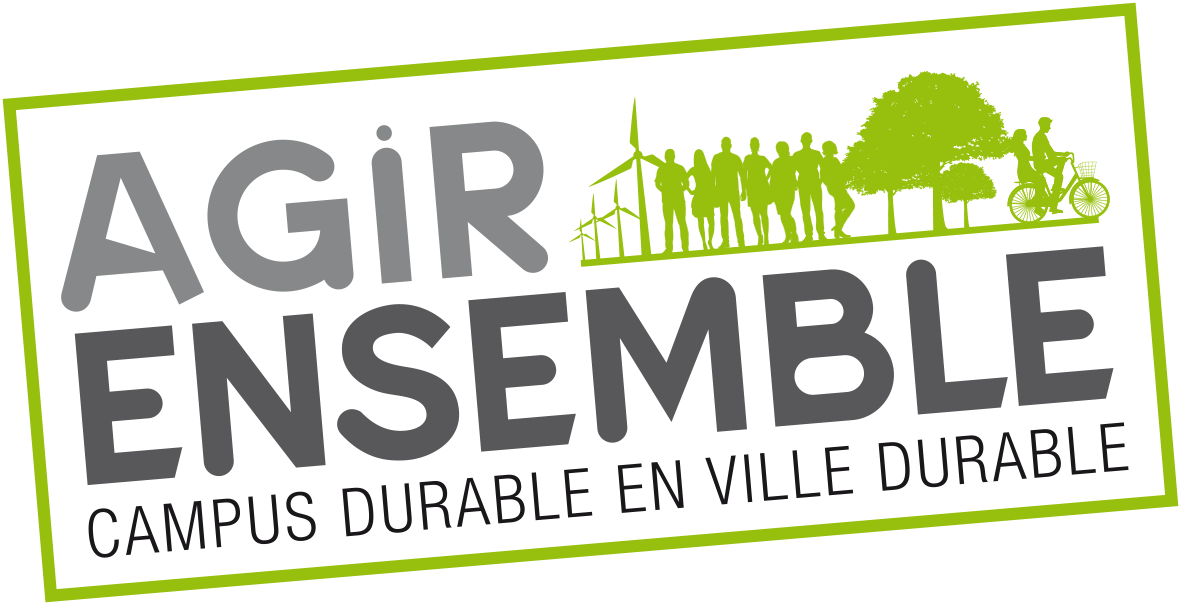 Photo à intégrer
Photo à intégrer
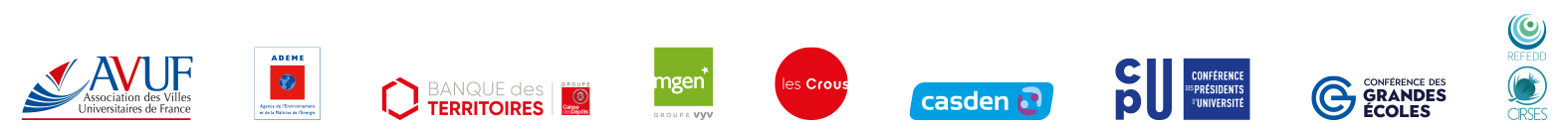